Databases
Key Revision Points
Database
Used to store large amounts of data
Data organised into tables
Organised collection of data
Key Terms to Know
Database
Field
Record
Primary Key
Flat File
Relational database
Relation
Foreign Key
Redundancy
Index (Indexing)
Field
Contains a single piece of data about a “thing” (person/object)
Name, address, telephone etc.
One field = One column of a database table
Column headings are called field names
Record
All the data about a single/specific item
One record = One row of a database table
Primary Key
All tables should have a primary key field (or just key field)
Field where every record must have a unique value
Often an “artificial number” – your G0 number uniquely identifies you
Don’t use G0 number in exam!!! National Insurance Number, Employee Number, StudentID etc. all OK
Example
Field names
Primary Key Field
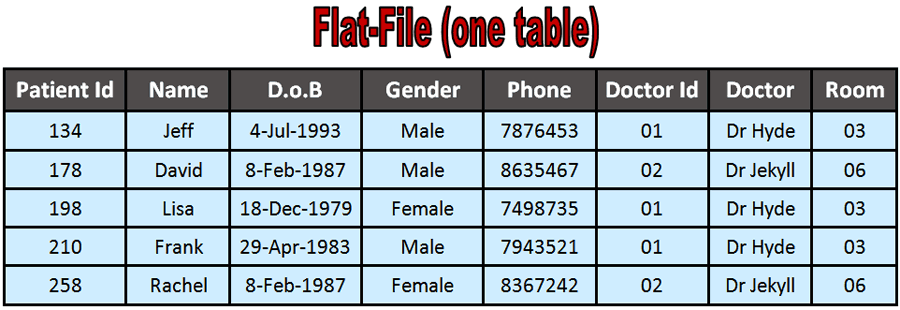 5 Records
8 fields per record
Flat File
A database containing a single table is called a flat file database
Easy to set up
Very inefficient as it may end up storing lots of unnecessarily duplicated data (redundancy)
Example on previous slide is a flat file database
Flat File Problem
Redundant data about doctors
Unnecessary storage
Difficult to update
More chance of data entry errors e.g. misspelling doctor’s name
Relational Database
Sometimes called an RDBMS (Relational Database Management System)
Contains two or more linked tables
The links are called relations
Relations
To link two tables:
The primary key field from one table is included in another table
The field in the second table is called a foreign key
RDBMS Example
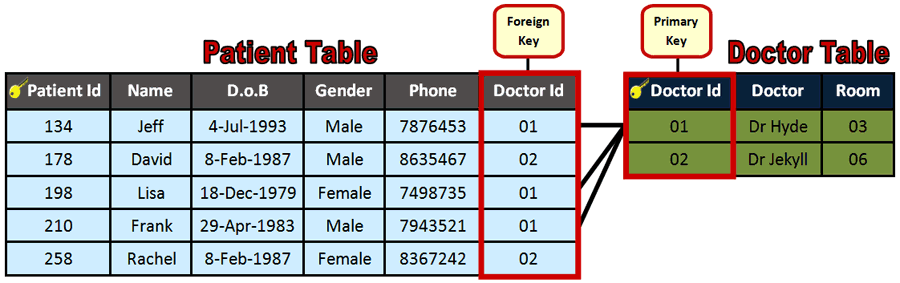 RDBMS Benefits
Saves on storage space
Speeds up data entry
Less chance of data entry errors
If a change is needed, it is made in one place only
SQL
Once organised into a database data can be searched/sorted using queries
SQL is the language most commonly used to manipulate databases
See presentation on SQL
Indexes
An index can be added to any one field in a database table
Although the user cannot see it, adding an index makes searching on that field much quicker
A drawback is that adding new data  will be slower if a table contains an index
You usually wont see any changes in speed/efficiency until the database contains millions of records
Textbook
Page 52